IAPSO Tidal Analysis Best Practice Study GroupAndy Matthews and othersNational Oceanography Centre, United Kingdom
[Speaker Notes: Previous study groups:
Moored CTDs
pH measurement]
What kind of questions are we considering?
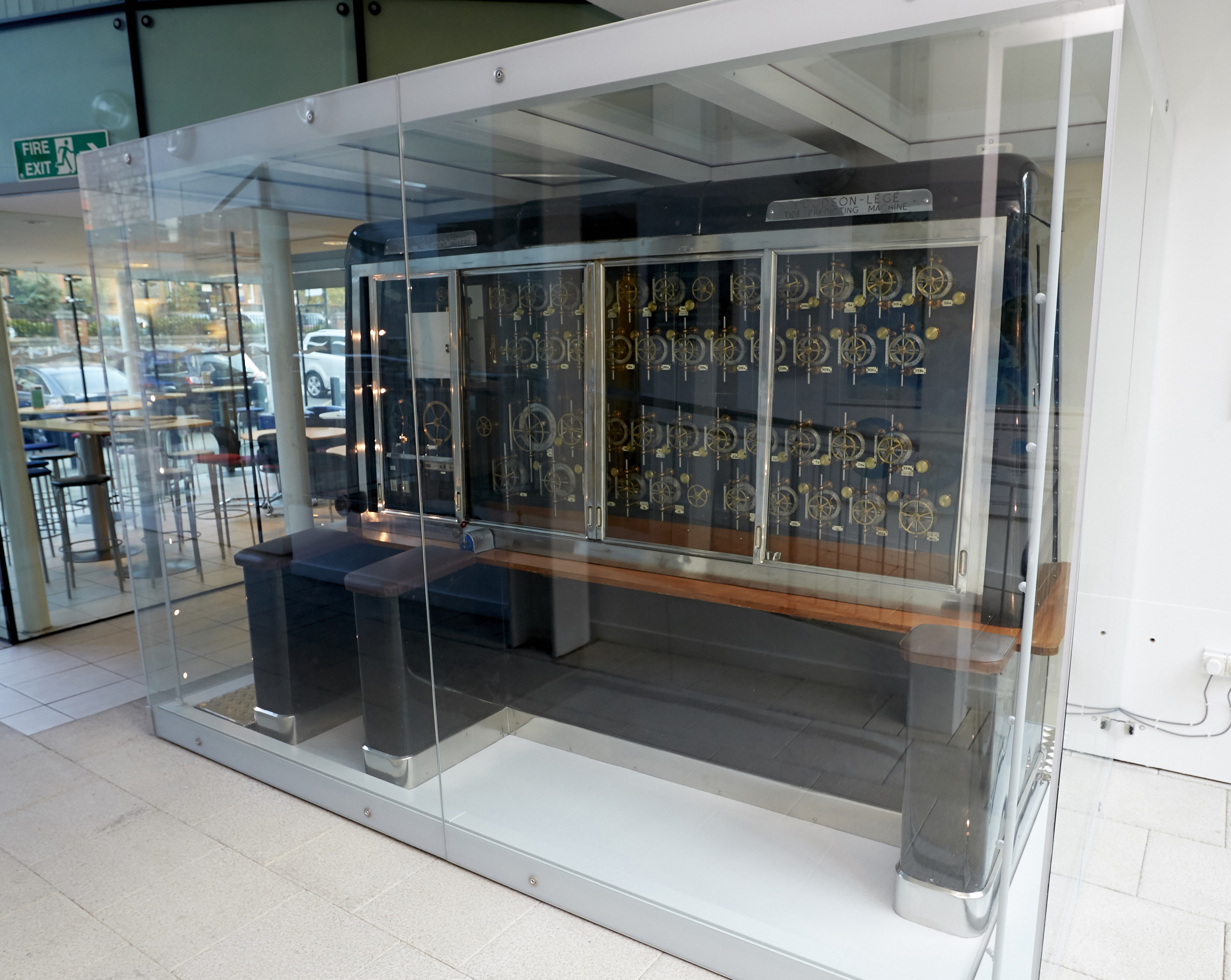 Theory
Tidal constituents
Solving equations
Nodal cycle
Alternative methods
[Speaker Notes: How are tidal constituents derived?
How do we choose the subset of constituents we should use?
How do we account for variations over time?, e.g.
Nodal cycle in constituents
Secular trend in data
What method do we use to fit the constituents?
	
How is uncertainty estimated? (if it is)
Alternative methods?]
What are our goals?
Current state of tidal analysisWhere are the dangers?
Study of current software packages
Making analyses repeatable
The future:	What needs more study?	How can we fund it?
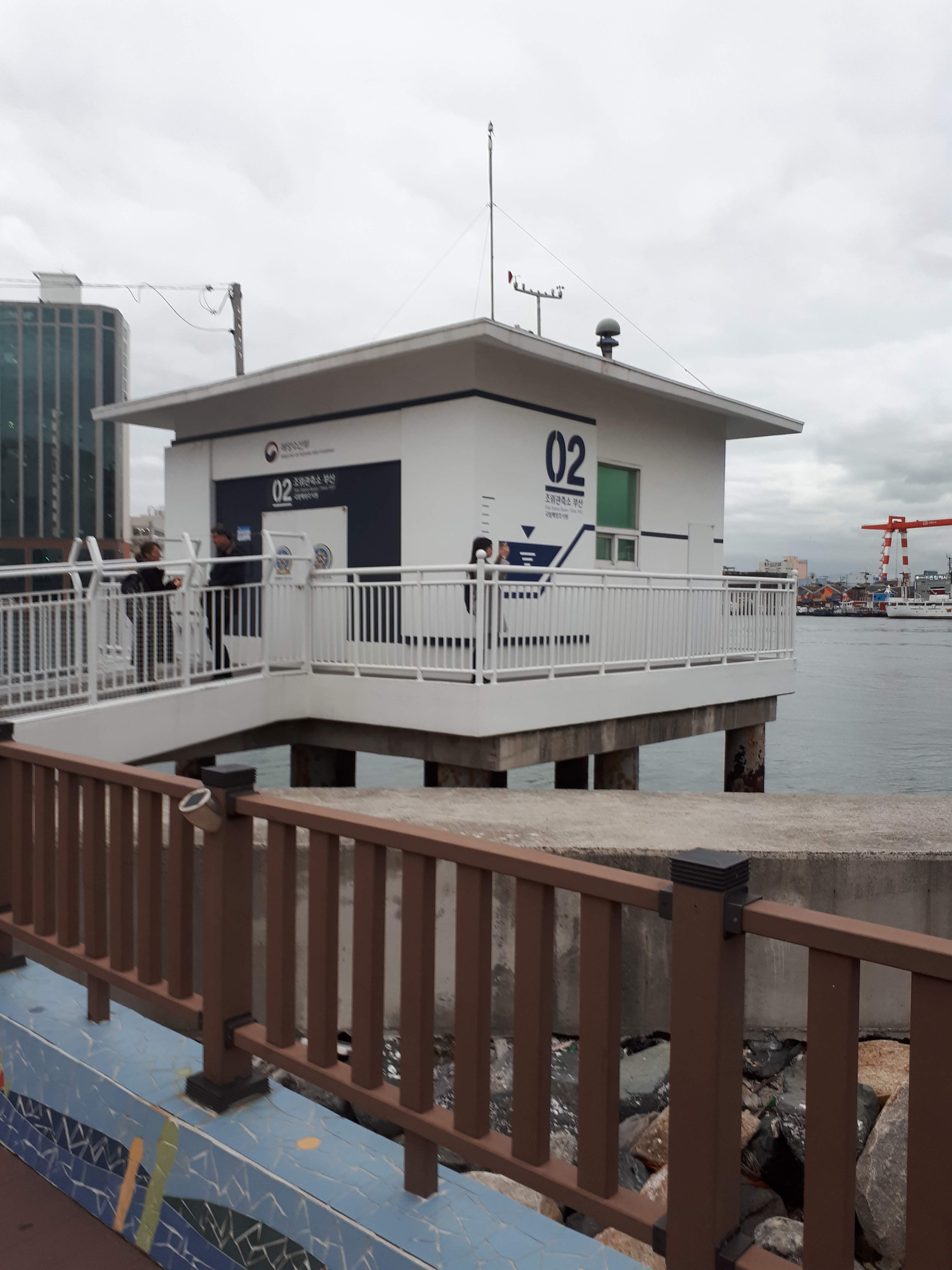 What is the study group?
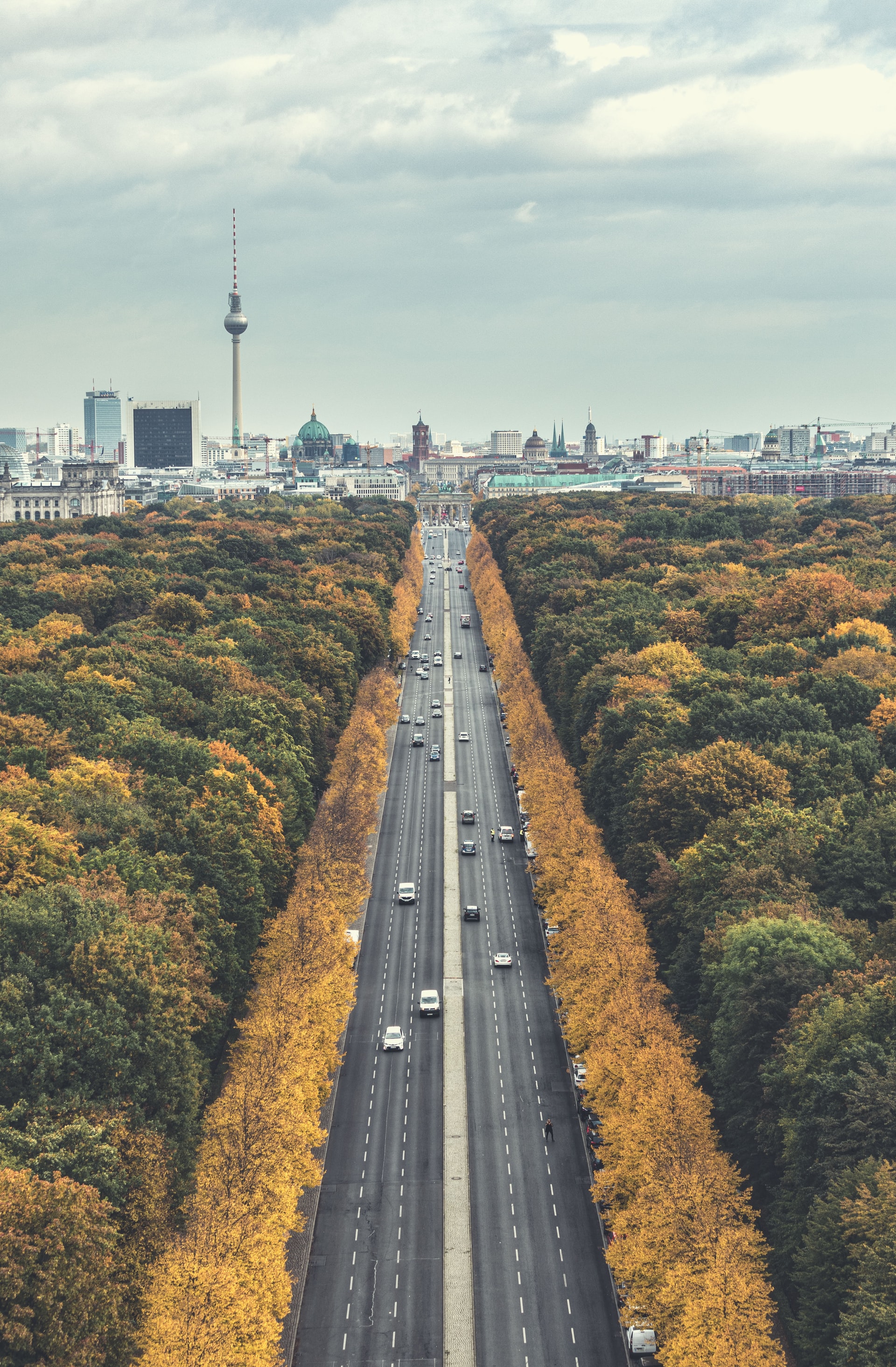 Funding towards a meeting
Likely location: Berlin, July 2023
(IUGG General Assembly)
Required output: an ‘IAPSO guideline’

Aim: a formal best practice document
IOC have offered additional support

Contact: antt@noc.ac.uk